DOA BELAJAR
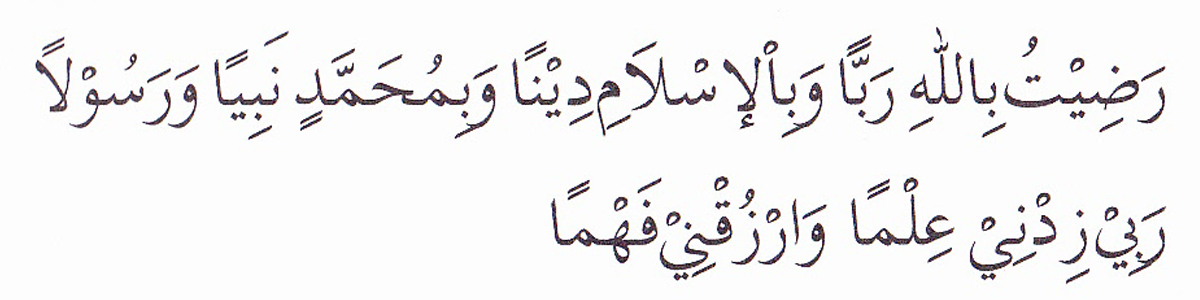 PEMBUKA BELAJAR
“Kami ridho Allah SWT sebagai Tuhanku, Islam sebagai agamaku, dan Nabi Muhammad sebagai Nabi dan Rasul, Ya Allah, tambahkanlah kepadaku ilmu dan berikanlah aku kefahaman”
Demokrasi, HAM, Islam dan Sistem KedaulatanPertemuan ke 19-20
Gerry Katon Mahendra, MIP
Disampaikan pada Kuliah Pengantar Ilmu Politik
2021
Deskripsi MK
Deskripsi MK : 
Mata Kuliah ini bertujuan agar mahasiswa memiliki pemahaman mengenai pengetahuan ilmiah dan pengetahuan umum mengenai politik lewat penjabaran teori, kerangka konseptual, paradigma, dan kasus-kasus.
Capaian Pembelajaran
Capaian Pembelajaran : 
Mahasiswa mampu memahami pengetahuan ilmiah dan pengetahuan umum mengenai politik berdasarkan  pemahamahan teori, 
Mahasiswa mampu memahami kerangka konseptual politik,
Mahasiswa mampu memahami paradigm ilmu politik dan hubungannya dengan ilmu lainnya, 
Mahasiswa mampu memahami kasus-kasus politik lokal dan nasional.
Islam dan Demokrasi (Muhammad Zulifan)
Hingga kini, tema Islam dan demokrasi masih menjadi isu sentral masyarakat Indonesia, terutama menjelang pelaksanaan pemilu dan pilkada. Demokrasi masih diragukan kehalalannya hingga masyarakat menganggap tidak perlu berpartisipasi dalam pemilu dan pilkada.Alasan utama penolakan tersebut karena demokrasi dinilai tidak membawa kepada peningkatan kesejahteraan. Alasan kedua karena persoalan teologis. Demokrasi sebagai sesuatu yang haram dalam Islam dan patut diwaspadai.
Persoalan mendasar dalam melihat hubungan Islam dan demokrasi adalah keyakinan bahwa Tuhanlah yang berkuasa mutlak (QS Ali Imran: 26), meski menurut John L Esposito penolakan pada demokrasi tersebut lebih karena faktor Barat kolonial yang sekuler.Bukan penolakan pada demokrasi secara keseluruhan. Meski sebenarnya dalam diri manusia terdapat kekuasaan temporal dari Tuhan, seperti ayat tentang manusia sebagai khalifah di bumi (QS al-Baqarah: 30) dan ayat-ayat free will (al-Kahfi: 29 dan ar-Ra’d: 11).
Sikap Pro
Substansi demokrasi sejalan dengan Islam karena Islam dan demokrasi sama-sama menolak diktatorisme (Yusuf Qaradhawi, 1997). Dalam Islam terdapat konsep penyelenggaraan kekuasaan dengan prinsip amanah, musawah, ‘adalah, syuro, ijma’, dan baiat.Prinsip demokrasi dalam Alquran begitu kuat, yang diperlukan adalah reformulasi dan reinterpretasi. Argumen yang menunjukkan kesesuaian Islam dan demokrasi adalah penolakan Islam terhadap kediktatoran Namrudz dan Firaun (QS al-Baqarah: 258 dan ad-Dukhan: 31).Pemilu sebagai kesaksian rakyat (al-Baqarah 282-283), pengecaman terhadap rakyat yang hanya membebek (QS al-Qashash: 8, 24), negara Islam menjunjung tinggi toleransi dan pluralitas sebagai sunnatullah/ (QS al-Baqarah 256, Huud: 118 Yunus: 99).
Kebebasan mengkritik juga dijamin dalam Islam, misalnya prinsip amar ma’ruf nahyi munkar (QS Ali Imran: 104). Dalam hadis riwayat Ibnu Majah dikatakan, jihad yang paling utama adalah menyampaikan kebenaran pada penguasa yang zalim.Di samping itu, terdapat jaminan kebebasan berpendapat (QS as-Syura: 38, Annisa: 59 dan 83; kebebasan berserikat dalam al-Maidah: 2, al-Mujadilah: 22, dan kebebasan beragama dalam QS al-Baqarah ayat 256 dan Yunus ayat 99.Hal itulah yang menyebabkan Al-Maududi (1990) dengan konsep teo-demokrasinya menyatakan, ada kemiripan antara demokrasi dan Islam. Bedanya, dalam sistem politik di Barat, suatu negara demokratis menikmati kedaulatan mutlak.
Kontroversi (Robbi Milana)
George Kennan – seorang diplomat dan sejarawan Amerika, seperti dikutip Samuel P. Huntington, pada suatu ketika menyatakan bahwa hanya Baratlah yang mempunyai tradisi budaya yang compatible dengan nilai-nilai demokrasi. 

Pandangan ini dikutip oleh Huntington sebagai salah satu penguat tesisnya untuk mengatakan bahwa kebudayaan masyarakat dunia di luar Barat bersifat inimical (bertentangan) dengan nilai demokrasi, terlebih-lebih yang berkaitan dengan agama.
Para penstudi Barat itu beranggapan bahwa Islam secara inheren tidaklah sesuai dengan demokrasi. Bahkan oleh sementara pihak Islam dipandang sebagai ancaman besar terhadap peradaban Barat.

Pendapat para ahli di atas memunculkan reaksi bukan hanya dari penstudi Muslim, melainkan juga dari para ahli di Barat sendiri. John L. Esposito misalnya, menyatakan bahwa terdapat penafsiran yang salah mengenai Islam dari sarjana Barat. Kesalahan tersebut salah satunya disebabkan oleh “bias-bias sekular” yang dimiliki oleh para sarjana Barat.

Robert N. Bellah  juga memiliki kesimpulan yang mirip. Bahkan, Bellah sampai pada kesimpulan bahwa penyelenggaran pemerintahan yang dikembangkan Nabi Muhammad di Madinah pada masa klasik Islam bersifat egaliter dan partisipatif.
Dua Sudut Pandang
Bagaimanakah konsepsi politik atau negara dalam Islam?

Dalam menjawab pertanyaan ini, para penstudi Islam, sebagaimana dinyatakan Munawir Sjadzali, umumnya terbelah menjadi tiga aliran. Aliran pertama adalah aliran fundamentalis yang menganggap bahwa Islam bukanlah semata-mata agama dalam pengertian Barat, yakni hanya menyangkut hubungan antara manusia dan Tuhan; sebaliknya Islam adalah satu agama yang sempurna dan lengkap dengan pengaturan bagi segala aspek kehidupan manusia, termasuk kehidupan bernegara.
Aliran kedua adalah aliran sekularis yang menganggap bahwa Islam adalah agama dalam pengertian Barat, yang tidak ada hubungannya dengan urusan kenegaraan.

Aliran ketiga adalah aliran akomodatif yang beranggapan bahwa dalam Islam tidak terdapat sistem ketatanegaraan, melainkan terdapat seperangkat tata nilai etis bagi kehidupan bernegara.
Demokrasi dan HAM (Jazilul Fawaid)
Secara formal, Indonesia sebagai sebuah negara yang berdaulat sangat menjunjung tinggi HAM. Hal tersebut dapat dilihat bagaimana pengakuan terhadap HAM dilekatkan pada empat konsensus dasar kebangsaan. Secara teknis, pemerintah era reformasi juga telah mengatur HAM secara spesifik dalam UU No. 39 Tahun 1999 tentang HAM dan UU No. 26 Tahun 2000 tentang Pengadilan HAM.
Namun demikian, pengakuan terhadap HAM harus berada pada level kontekstualitas, bukan sekedar konseptualitas saja, terlebih lagi Indonesia sudah berada pada milieu demokrasi yang dapat menjadi fondasi yang kuat bagi penegakan HAM. 

Korelasi antara dua konsep tersebut dapat dijumpai pada berbagai pemikiran seperti gagasan bahwa HAM serta perlindungan terhadapnya merupakan bagian penting dalam demokrasi (Budiardjo, 2007:211). Demokrasi sendiri hanya dapat diterapkan oleh negara hukum (rechsstaat) yang memberikan perlindungan serta pengaturan terhadap seperti yang dinyatakan oleh Julius Stahl.
Ada beberapa langkah yang bisa diambil para pemangku kepentingan, khususnya pemerintah dan parlemen untuk penguatan penegakan HAM di Indonesia dalam jangka panjang. 

Pertama, seperti tema yang diangkat dalam peringatan Hari HAM Internasional tahun ini, dibutuhkan diseminasi pemikiran di kalangan pemuda agar mereka berpartisipasi dalam mempromosikan perlindungan HAM di manapun mereka berada.
Internalisasi kesadaran akan HAM tersebut akan menjadi modal sosial yang mumpuni bagi bangsa dalam pembangunan jangka panjang mengingat generasi merekalah yang akan menempati posisi strategis pengambil kebijakan di masa depan. 

Kedua, muatan HAM dalam empat konsensus dasar kebangsaan harus secara konsisten diintroduksi ke segenap lapisan masyarakat. Tak semua masyarakat paham bahwa hak-hak mereka sejatinya dijamin oleh konstitusi.
Kedaulatan dalam Islam
Setelah negara terbentuk, harus ada kedaulatan didalamnya yang berfungsi sebagai pemegang kekuasaan. Tanpa kedaulatan, suatu negara tidak akan berharga dihadapan rakyatnya. 
Dan pola hubungan yang berlaku ditengah masyarakat akan terbentuk begitu saja tanpa ada kontrol oleh negara, tidak memiliki wewenang terhadap yang dipimpinnya.
Ibarat suatu keluarga, ketika ayah selaku kepala rumah tangga dianggap tidak memiliki kedaulatan lagi untuk berkuasa, maka pola hubungan dalam keluarganya tidak akan mampu lagi ia kontrol. 
Akibatnya keluarga akan berantakan karena masing-masing anggota keluarga membuat aturannya sendiri, yang sangat boleh jadi melanggar aturan anggota keluarga yang lain.
Mengenai bagaimana kedaulatan kekuasaan dalam suatu negara ditetapkan, telah banyak ahli tata negara mengemukakan pendapatnya. Namun hampir seluruh pendapat itu menihilkan peran Tuhan sebagai sentral kedaulatan. 

Berbeda dengan terminologi al Qur’an yang menyebut bahwa kedaulatan kekuasaan yang dipunyai negara adalah karena Allah telah menjadikan sebagian manusia memiliki kelebihan tertentu dari yang lain, sehingga dengan pemberian kelebihan itu mereka dapat memperoleh kedudukan dalam negara untuk berkuasa. 

Dasar pendapat ini dapat dibaca pada dua ayat di bawah:
Dan Dia-lah yang menjadikan kamu bagai khalifah-khalifah di bumi dan Dia mengangkat (derajat) sebagian kamu di atas yang lain untuk mengujimu atas karunia yang diberikan-Nya kepadamu. Sesungguhnya Tuhanmu sangat cepat memberi hukuman dan sungguh Maha Pengampun, Maha Penyayang”. (Qs. Al An’am, 6: 165)

“Katakanlah (Muhammad), ‘Wahai Tuhan pemilik kekuasaan, Engkau berikan kekuasaan kepada siapapun yang Engkau kehendaki dan engkau cabut kekuasaan dari siapapun yang Engkau kehendaki. Engkau muliakan siapapun yang Engkau kehendaki dan Engkau hinakan siapapun yang Engkau kehendaki. Di tangan Engkaulah segala kebajikan, sungguh Engkau Maha Kuasa atas segala sesuatu'”. (Qs. Ali Imran, 3: 26)
Kesimpulan
Kelebihan yang menjadikan sebagian orang dapat berkuasa dan memegang kepemimpinan dalam negara ada kalanya berupa keberanian seperti yang terjadi pada zaman primitif atau pada zaman bahari, yaitu ketika ukuran kelebihan hanya di ukur dengan parameter fisik. 
Kelebihan itu dapat pula berupa asal-usul keturunan, seperti yang terjadi pada zaman feodal dan monarkhi absolute. Selain itu, kelebihan dapat berupa ilmu keagamaan, seperti yang terjadi pada abad pertengahan. Atau dapat pula, berupa kekayaan, seperti yang terjadi pada masa kapitalisme.
Sedangkan pada pemerintahan parlementer, kelebihan yang dibutuhkan tentu berupa kekuatan politik. 
Selain kelebihan-kelebihan yang berkonotasi positip seperti di atas, ada juga kelebihan yang lebih menjurus pada suatu yang negatif, tapi terbukti mampu membawa seseorang pada puncak kekuasaan, yakni kelebihan ala kancil. Yaitu kelebihan berupa kemampuan berbuat culas dan mengelabui orang lain.
PESAN HIKMAH
“Boleh jadi kamu membenci sesuatu, padahal ia amat baik bagimu, dan boleh jadi (pula) kamu menyukai sesuatu, padahal ia amat buruk bagimu; Allah mengetahui, sedang kamu tidak mengetahui.” (QS. Al-Baqarah : 216)
PENUTUP BELAJAR
بِسْمِ اللَّهِ الرَّحْمَنِ الرَّحِيمِ

اَللَّهُمَّ أَرِنَا الْحَقَّ حَقًّا وَارْزُقْنَا اتِّـبَاعَه ُ وَأَرِنَا الْبَاطِلَ بَاطِلاً وَارْزُقْنَا اجْتِنَابَهُ


Ya Allah Tunjukkanlah kepada kami kebenaran sehinggga kami dapat mengikutinya, 
Dan tunjukkanlah kepada kami keburukan sehingga kami dapat menjauhinya.